Государственное бюджетное учреждение социального  обслуживания
 «Центральный центр социального обслуживания населения»

УЧЕБНЫЙ ЦЕНТР
ОСНОВНАЯ ПРОГРАММА ПРОФЕССИОНАЛЬНОГО ОБУЧЕНИЯ 

Программа профессиональной подготовки по должности служащих 
«социальный работник»
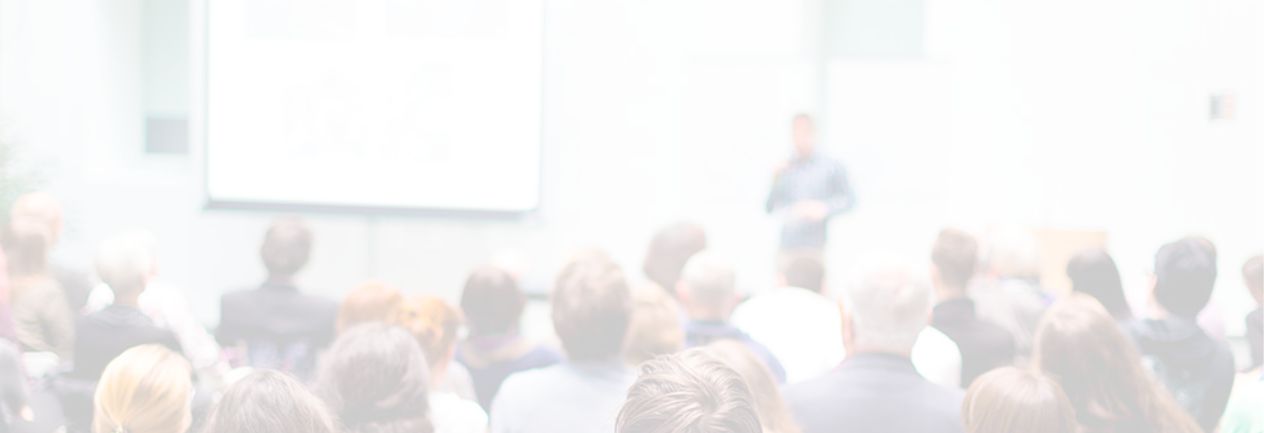 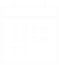 Волгоград,
 ул. Пархоменко - 27
2022 учебный год
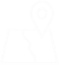 Модуль 5 Социальные услуги и социальное сопровождение в различных формах социального обслуживания
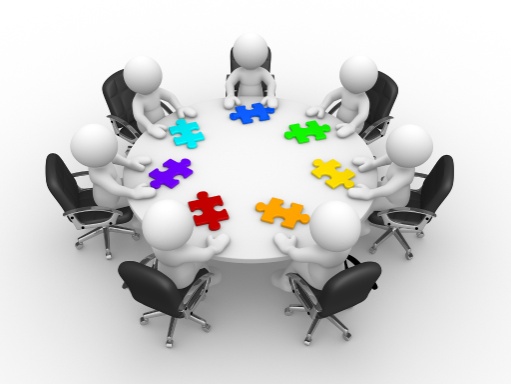 ЛЕКЦИЯ 1. Предоставление социальных услуг, особенности ухода за гражданами пожилого возраста и инвалидами
Социальное обслуживание граждан - деятельность по предоставлению социальных услуг гражданам.
Социальная услуга - действие или действия в сфере социального обслуживания по оказанию постоянной, периодической, разовой помощи, в том числе срочной помощи, гражданину в целях улучшения условий его жизнедеятельности и (или) расширения его возможностей самостоятельно обеспечивать свои основные жизненные потребности.
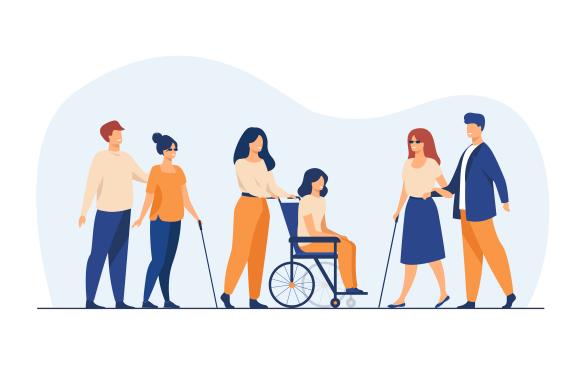 ЛЕКЦИЯ 1. Предоставление социальных услуг, особенности ухода за гражданами пожилого возраста и инвалидами
Цель социального обслуживания - осуществление помощи населению, организация разнообразных форм помощи для граждан, испытывающих необходимость в ее оказании, содействие в преодолении трудных жизненных ситуаций.
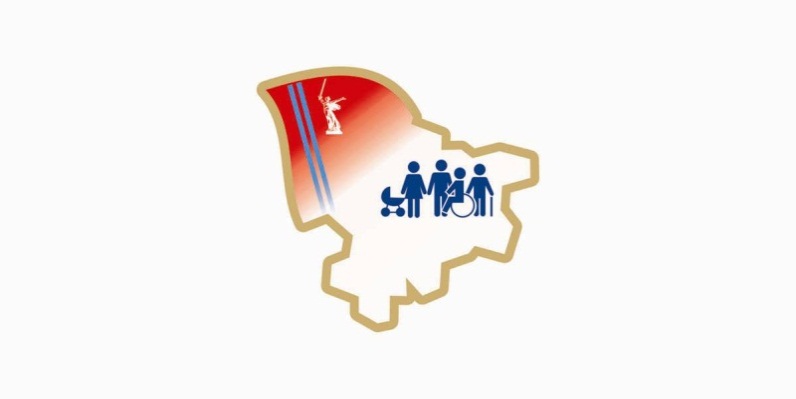 ЛЕКЦИЯ 1. Предоставление социальных услуг, особенности ухода за гражданами пожилого возраста и инвалидами
Получатели социальных услуг - граждане, признанные нуждающимися в социальном обслуживании (далее - получатели социальных услуг) на основании наличия обстоятельств, которые ухудшают или могут ухудшить условия их жизнедеятельности.
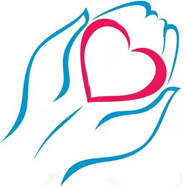 ЛЕКЦИЯ 1. Предоставление социальных услуг, особенности ухода за гражданами пожилого возраста и инвалидами
Право на внеочередное зачисление на социальное обслуживание имеют:
а) инвалиды Великой Отечественной войны и инвалиды боевых действий;
б) участники Великой Отечественной войны; 
в) лица, награжденные знаком «Жителю блокадного Ленинграда»;
г) лица, работавшие на объектах противовоздушной обороны, местной противовоздушной обороны, на строительстве оборонительных сооружений, военно-морских баз, аэродромов и других военных объектов в пределах тыловых границ действующих фронтов, операционных зон действующих фронтов, на прифронтовых участках железных и автомобильных дорог; члены экипажей судов транспортного флота, интернированные в начале Великой Отечественной войны в портах других государств;
д) супруга (супруг) погибшего (умершего) инвалида Великой Отечественной войны и инвалида боевых действий, участника Великой Отечественной войны и ветерана боевых действий, не вступившая (не вступивший) в повторный брак;
е) бывшие несовершеннолетние узники концлагерей, гетто и других мест принудительного содержания, созданных фашистами и их союзниками в период  Второй мировой войны.
ЛЕКЦИЯ 1. Предоставление социальных услуг, особенности ухода за гражданами пожилого возраста и инвалидами
Право на первоочередное предоставление социального обслуживания имеют:
а) лица, проработавшие в тылу в период с 22 июня 1941 года по 9 мая 1945 года не менее шести месяцев, исключая период работы на временно оккупированной территории СССР; лица, награжденные орденами и медалями СССР за самоотверженный труд в период Великой Отечественной войны;
б) родители погибшего (умершего) инвалида Великой Отечественной войны и инвалида боевых действий, участника  Великой Отечественной войны и ветерана боевых действий;
в) реабилитированные лица и лица, подвергшиеся политическим репрессиям;
г) граждане, пострадавшие в техногенных катастрофах;
д) дети-сироты; лица, из числа детей-сирот.
ЛЕКЦИЯ 1. Предоставление социальных услуг, особенности ухода за гражданами пожилого возраста и инвалидами
Система долговременного ухода - система организации и предоставления органами и организациями социальных, медицинских и реабилитационных (абилитационных) услуг гражданам, нуждающимся в уходе, основанная на межведомственном взаимодействии.
Уход - совокупность действий в отношении граждан, нуждающихся в уходе, обеспечивающих безопасные условия их проживания и способствующих поддержанию оптимального уровня физического, психического и эмоционального благополучия, облегчению болезненных состояний и предотвращению возможных осложнений
ЛЕКЦИЯ 1. Предоставление социальных услуг, особенности ухода за гражданами пожилого возраста и инвалидами
Принципы работы в системе долговременного ухода:
1) единство общей цели, которая одинаково значима для всех участников межведомственного взаимодействия;
2) приоритет интересов, мнения и потребностей гражданина, нуждающегося в уходе;
3) разграничение компетенций, которые определяют полномочия участников межведомственного взаимодействия;
4) синхронизация действий, которые согласованы участниками межведомственного взаимодействия, не дублируются и не противоречат друг другу;
5) коллегиальность решений, которые прорабатываются и принимаются участниками межведомственного взаимодействия совместно;
6) коллективная ответственность за результат, который достигается общими усилиями участников межведомственного взаимодействия;
7) конфиденциальность информации, полученной в процессе межведомственного взаимодействия.
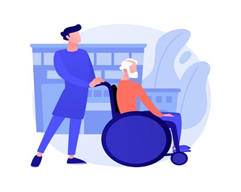 ЛЕКЦИЯ 1. Предоставление социальных услуг, особенности ухода за гражданами пожилого возраста и инвалидами
Принципы деятельности работников системы долговременного ухода:
ответственность, 
компетентность, 
индивидуальность, 
добровольность, 
наглядность, 
конфиденциальность.
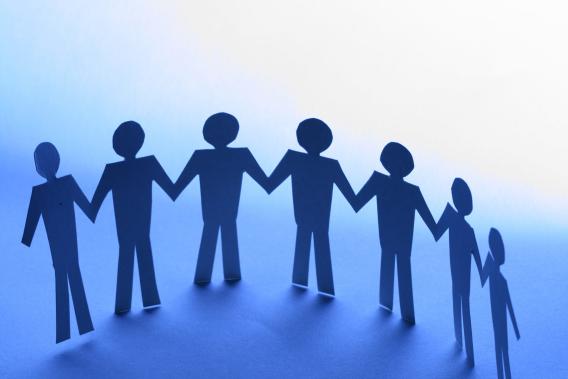 ЛЕКЦИЯ 1. Предоставление социальных услуг, особенности ухода за гражданами пожилого возраста и инвалидами
Социальный пакет долговременного ухода - - гарантированный перечень и объем социальных услуг по уходу, предоставляемых гражданину, нуждающемуся в уходе, на основании определения его индивидуальной потребности в уходе
ЛЕКЦИЯ 1. Предоставление социальных услуг, особенности ухода за гражданами пожилого возраста и инвалидами
Социальное сопровождение  в системе долговременного ухода - содействие гражданам, нуждающимся в уходе, в предоставлении медицинской, психологической, педагогической, юридической, социальной помощи, не относящейся к социальным услугам. Социальное сопровождение осуществляется в соответствии с индивидуальной потребностью в социальном обслуживании на условиях, установленных статьей 22 Федерального закона от 28 декабря 2013 г. № 442-ФЗ.
К социальному сопровождению граждан, нуждающихся в уходе, относится деятельность по осуществлению содействия:
1) в предоставлении бесплатной медицинской помощи всех видов на дому или в медицинских организациях, включая:
а) специализированную, в том числе высокотехнологичную, а также паллиативную медицинскую помощь;
б) проведение диспансеризации, медицинских осмотров (профилактические, предварительные, периодические), оздоровления;
в) диспансерное наблюдение за состоянием здоровья лиц, страдающих хроническими заболеваниями, функциональными расстройствами, иными состояниями, в целях своевременного выявления (предупреждения) осложнений, обострений заболеваний, иных патологических состояний, их профилактики и осуществления медицинской реабилитации;
г) проведение противоэпидемических мероприятий, в том числе вакцинации;
2) в бесплатном предоставлении необходимых лекарственных средств (для граждан, имеющих право на их получение);
3) в получении психологической, педагогической, юридической помощи;
4) в получении социальной помощи, не относящейся к социальным услугам, включая меры социальной поддержки для граждан, имеющих право на их получение;
5) в получении услуг реабилитации (абилитации) (для граждан, имеющих право на их получение).
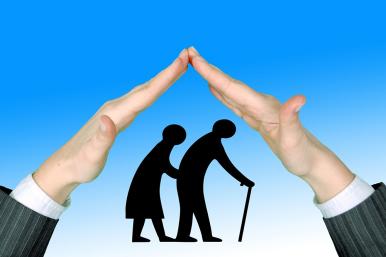 ЛЕКЦИЯ 1. Предоставление социальных услуг, особенности ухода за гражданами пожилого возраста и инвалидами
Критерии качества оказания социальных услуг:
полнота предоставления социальной услуги в соответствии с установленными требованиями;
своевременность предоставления социальной услуги.
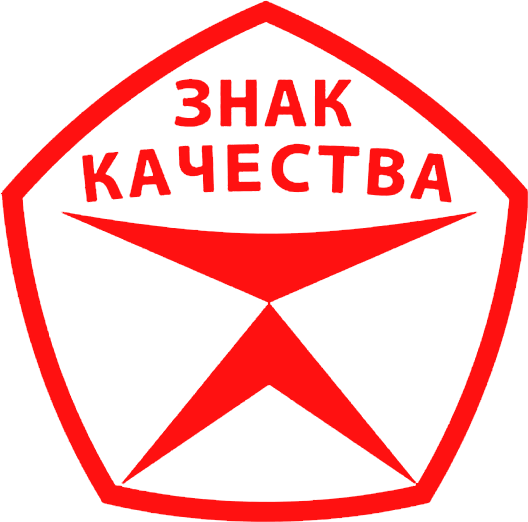 ЛЕКЦИЯ 1. Предоставление социальных услуг, особенности ухода за гражданами пожилого возраста и инвалидами
Контроль за качеством предоставления социальных услуг получателю социальных услуг проводится:
в ходе анализа предложений и замечаний получателя социальных услуг по качеству предоставляемых услуг;
в ходе посещений получателя социальных услуг;
путем проведения социальных услуг.
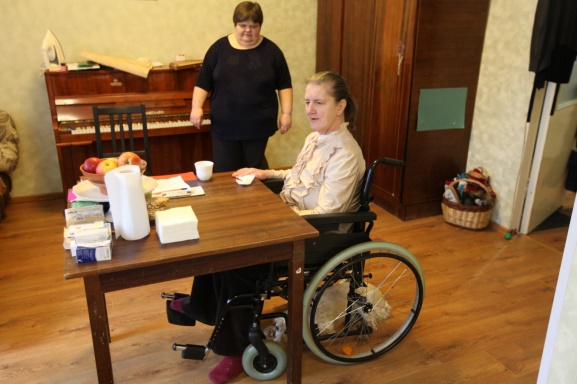 ЛЕКЦИЯ 1. Предоставление социальных услуг, особенности ухода за гражданами пожилого возраста и инвалидами
Социальные услуги предоставляются:
бесплатно (в т.ч. срочные социальные услуги); 
за льготную плату (50% размера платы за предоставление услуг);
за плату или частичную плату (при превышении предельной величины среднедушевого дохода);
за полную плату по тарифам (сверх определенных объемов).
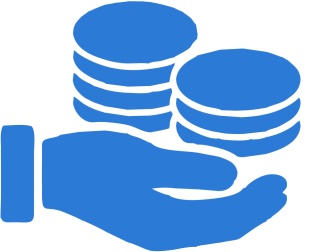 Контакты Учебного центра 
ГБУ СО «Центральный ЦСОН»
Юридический адрес ГБУ СО «Центральный ЦСОН»:
 400131, Волгоград, ул. Голубинская - 18.
Адрес места нахождения: 
400087, Волгоград, ул. Пархоменко - 27;
Тел. 8 8442 33-59-62 (звонить до 10.15 и после 16.30, в остальное время идут лекции)
Адрес электронной почты: uc_cson@mail.ru

Преподаватели Учебного центра:
 Архипова Татьяна Георгиевна;
Сущенко Алена Олеговна.

Заведующий отделением «Учебный центр»:
Ситарская Татьяна Владимировна